LECTURE  # 03SITE ANALYSIS FACTORS
SITE ANALYSIS FACTORS
The analysis of the site and its environs includes various factors and features that affect it.
These factors influence final site selection and provide clues in establishing guidelines for later development.
Broadly these factors are categorized as:
		1. Natural Factors
		2. Biological Factors
		3. Cultural/Aesthetic Factors
THE NATURAL FACTORS
SITE INVENTORY NATURAL FACTORS
SITE INVENTORY NATURAL FACTORS
1. SOILS
In site planning, it is important to establish the relationship between soil  composition and land uses (other than agriculture). 
Soil surveys help guide in  site selection for residential, industrial, and other forms of development that  involve surface and subsurface structures.
Main features to describe soil for use in site design include:
 Soil composition and texture
 Erosion/ Erodability
SITEPLANNINGREVIEW
SOIL SUITABILITY
Soil suitability for land uses should be studied particularly for:
Type and size of a building’s foundation system
Dwellings with basements
Drainage of ground and surface water
Absorption fields for septic tanks
Types of plant material able to grow on a site
Streets and parking
 ponds or reservoir areas
Recreational facilities
SOIL EROSION
Soil erosion – when rocks are  broken down (weathered) into small  fragments, and carried by wind, water,  ice and gravity. 
Four factors need to be considered  in forecasting erosion rates:
 Vegetation
 Frequency and intensity of rainfall
Soil type
Slope size and inclination
SITEPLANNINGREVIEW
SOIL EROSION

              1. Vegetation:
Foliage intercepts  raindrops
Organic litter on the  ground reduces  impact of raindrops
Roots bind together aggregate of soil particles
Cover density, in form of ground cover or tree canopy, decreases soil loss to runoff
2. Frequency and Intensity of Rainfall
Intensive rainfalls produced  by thunderstorms promote  the highest rates of erosion.
Accordingly, the incidence of storms plus total annual  rainfall can be a reliable  measure of the effectiveness  of rainfall in promoting soil  erosion.
SOIL EROSION

	   3. Soil Type:
Intermediate textures like sand  will usually yield  (erode) first.
To erode clay, the  velocity of the runoff  should be high velocity of the runoff  should be high enough to overcome cohesive forces that bind the particles together.
Similarly, high velocities would be  needed to move masses of pebbles and particles larger than those of sand.
4. Slope Size and Inclination:
The velocity of runoff is  closely related to the  slope of the ground  over which it flows.  Slopes that are both  steep and long produce the greatest erosion because they generate runoff that is high in velocity and mass.
Slope also influences the quantity of runoff since long slopes collect more rainfall and thus generate a larger volume of runoff.
SOIL COMPOSITION & TEXTURE
Composition and texture are generally the most meaningful; from them we can make inferences about bearing capacity, internal drainage, erodibility, and slope stability.
Composition refers to the material that makes up soil including mineral particles, organic matter, water, and air.
Mineral Particles comprise 50% to 80% of the volume of the soil and form the all important skeletal structure of the soil.
Bearing capacity is a soil’s resistance to penetrationfrom a weighted object such as a building foundation.
SOIL COMPOSITION & TEXTURE
Organic Matter varies radically in soils and usually imposes a limitation to any building structure. Organic matter is important only for soil fertility, moisture absorption and retention and for landscaping.
Water content varies with particle sizes, local drainage, topography and climate. Most water occupies the spaces between particles; only in organic soils do the particles themselves actually absorb measurable amounts of water.
Air is what occupies remaining space that is not occupied by water. In layers where groundwater is formed by gravity water in the subsoil and underlying rock, there is absence of air.
SOIL COMPOSITION & TEXTURE
Texture is the term used to describe the composite sizes of particles in a soil sample.
There are 12 basic terms for texture, at the center of which is Class loam,which is an intermediate mixture of 40% sand, 40% silt and 20% clay.
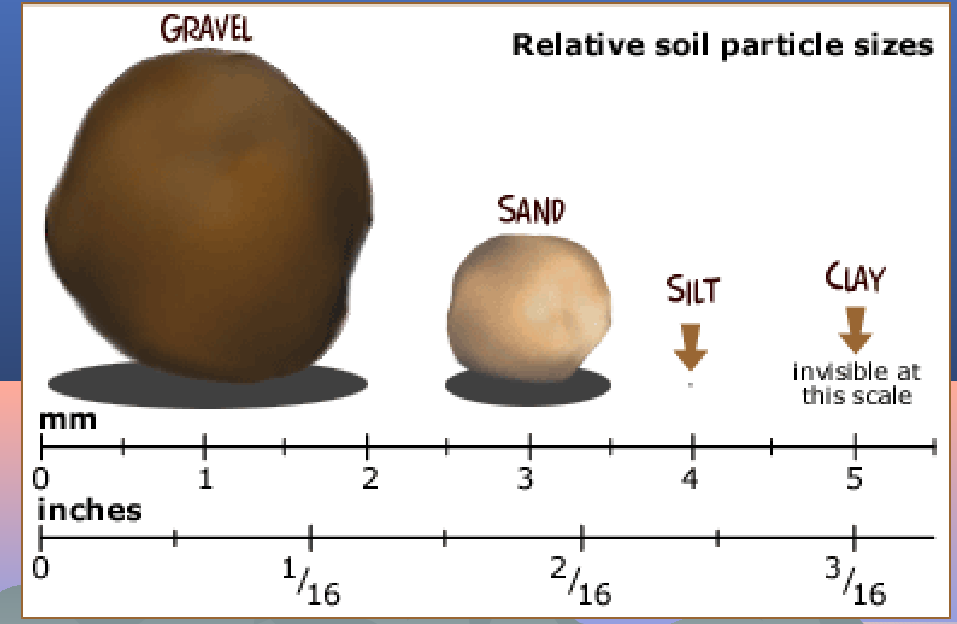 HAZARDOUS SOIL CONDITIONS
Expansive soils usually pose a threat of hazardous soil conditions.
Impact of expansive soils may be:
Extensive cracking of sidewalks, 
Foundation failures,
Retaining wall failure, and so on.
The description of expansive soils recognition in the  field is given below:
Under Dry Conditions
Soil is hard and almost rocklike; difficult to impossible to crush by hand.
Glazed, almost shiny surface where previously cut by shovel or scraper.
Very difficult to penetrate with pick or shovel.
Surface irregularities such as tire tracks cannot be obliterated by foot pressure.
HAZARDOUS SOIL CONDITIONS
Ground surface displays cracks occurring in a more or less regular pattern. Crack width and spacing are indicative of relative expansion potential in horizontal plane.
Under Wet Conditions
Soil very sticky. Exposed soil will accumulate on shoe soles to a thickness of 2-4 inches  when walked upon for a short distance.
Soil can be molded into a ball by hand. Hand molding will leave a nearly invisible powdery residue on hands after they dry.
A shovel will penetrate soil quite easily, and the cut surfaces will be smooth and tend to be shiny.
Freshly machine scraped or cut areas will tend to be smooth and shiny.
Heavy construction equipment such as bulldozers and compacting rollers will develop a thick soil coating, which may impair their function.
2. HYDROLOGY
Hydrology – the natural science that studies the Waters of the  Earth, their occurrence, circulation and distribution, their chemical  and physical properties, and their reaction to the living environment  including their relation to all living things.
Hydrologic cycle – or  the planet’s water cycle,  described by the  movement of water from  the oceans to the  atmosphere to the  continents and back to  the sea .
Hydrological features are of primary importance for developing the site drainage patterns.
SITE DRAINAGE PATTERNS
Both the surface and the sub-surface drainage patterns on a site may greatly influence land use.
All water bodies including rivers, drainage channels, marshes, wetlands, floodplains and aquifers ,must be inventoried and analyzed for their opportunities or constraints.
MARSHES, FLOODPLAINS & AQUIFERS
Marshes may be a scarce or unique feature requiring protection because of associated wildlife habitat of much value.
Floodplains must also be studied carefully for 100 years storms and some recreational uses may be located in floodplains.
Aquifers are water-bearing strata of rock, gravel, or sand in which groundwater is stored. Being very valuable resource of potable water, they should be protected from septic systems and sewer lines etc. They can  both store and transmit groundwater in significant quantities
Watershed is a geographic area of land  bounded by topographic  features and height of  land that captures  precipitation, filters and  stores water and drains  waters to a shared  destination.
3.PHYSIOGRAPHY
Physiography is the branch of Geography that deals with the description of  landforms.
Landforms are irregularities  on the earth’s surface which are derived from volcanic,  glacial, or erosional processes.
Knowledge of their kinds and characteristics will influence the planning and design if the site is part, of or encompasses, such an irregularity.
The branch of Physiography which deals with the origin and nature of Landforms is known as Geomorphology.
TOPOGRAPHY
Topography describe the shape and relief of land. It is a measurement of elevation and relief of the land.
It is measured with contours that connect points representing the same elevation.
The topography of a site may dictate the purposes for which the site may be practically used and eventually the layout of the proposed project.
The location of buildings and roads, pedestrian circulations and the arrangement of other features are all commonly affected by topography.
CONTOUR LINES
Contour lines are imaginary lines in plan view that connect points of equal height above a datum or bench mark.
Contour lines  spaced far apart indicate a flat surface.
Contour lines  spaced evenly describe a constant slope.
Contour lines  spaced closer together designate a steep rise/fall in elevation.
TOPOGRAPHIC FEATURES
Following topographic features are considered for site analysis:
Location of the structure on the site
Location and sizes of storm and sewerage systems
Outline of wooded areas
Hydrographic features (river, lake, etc.)
Location of utility lines/services
Slope analysis
Views
Approach and the means of accessing the site
Identification of unique habitats
Neighboring land-uses
Right of ways, easements and other encroachments
Road elevations
SLOPE ANALYSIS
Slope is the measure of steepness or the degree of inclination of a feature relative to the horizontal plane. Gradient, grade, incline and pitch are used interchangeably with slope. Slope is typically expressed as a percentage, an angle, or a ratio.  
Slope analysis produces an overall pattern of slopes which helps the site planner in determining the buildable portions of the site.
These grades are calculated by measuring the distance between contours (D) at a given scale and contour interval (CI).
SLOPE ANALYSIS
How to calculate Grade?
	%Grade =  CI/D * 100
	
If D = 40FT, AND CI = 2ft, the Grade will be:
	 %Grade =  2/40 * 100
		   =  5%
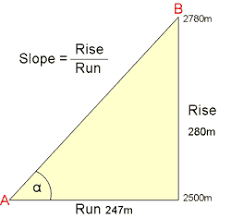 DESIRABLE SLOPE
The slopes can be divided into following classes:
0 – 5%	    Generally flat			Highly buildable
5 – 10%	    Gently rolling			Moderately buildable
10 – 15%	    Gentle to mild slopes		Moderately difficult to build
15 – 20%             Mild to steep slopes	 	Difficult to build
20% and over     Harsh, steep slopes	 	Unbuildable
Flat or gently sloping sites are preferred for industrial and commercial buildings.
Hilly sites are preferred for terraced suburban residences.
Slopes influence the alignment of modern roads according to class
 of roads; the higher the class, the lower the maximum grades allowable.
4.GEOLOGY
Geology is the natural science that studies the Earth – its  composition; the processes that shaped its surface; and its history.  
Earth is made up of rocks (including soil, sand, silt and dust); rocks are  composed of minerals; minerals are made up of atoms.
To understand the processes that have occurred in the past, it is useful to review the historical evolution of a region, like:
Which geological processes have affected the site?,
What is the formation and the type of bedrock below the surface of the soil?, etc.
TYPES OF ROCKS
Igneous Rocks
Sedimentary Rocks
Metamorphosed Rocks
IGNEOUS ROCKS
Igneous rock is formed through the cooling and solidification of magma or lava.
Igneous rock may form with crystallization to form granular, crystalline rocks, or without crystallization to form natural glasses.
SEDIMENTARY ROCKS
Sedimentary Rocks – when igneous rocks are exposed to surface and weathering reduces them to particles, these particles are moved by  erosional process and deposited in layers into rivers and oceans .
These are formed by the deposition and subsequent cementation of that material at the Earth’s surface and within bodies of water.
METAMORPHOSED ROCKS
Metamorphosed Rocks – when sedimentary rocks are pushed to  deeper levels of the earth, they transform into metamorphosed  rocks due to changes in pressure and temperature .
Metamorphism is a change in the structure or composition of a rock  due to natural agencies, as pressure and heat. Especially when the rock becomes harder and more completely crystalline.
WHAT IS A BEDROCK?
Bedrock is consolidated rock material lying at various depths below all points of the earth’s surface.
The type and depth of bedrock presents many questions of its adequacy as a base for foundations of walls, walls, or roads.
Test boring can be taken at several locations on the site and a Soil Engineer can be consulted to facilitate the interpretation of the boring results.
SURFICIAL GEOLOGIC MATERIALS
Above Bedrock, surficial geologic materials extend to the surface soil.
These materials may be of porous and serve as aquifers.
Same regions are prone to movement of the earth’s surface by:
Tactonic Movements (through crustal stress, shock by earthquakes). or
Movement caused by Surficial Pressures (including rock falls, landslides, mudflows, and soil creep etc.)
5.CLIMATE
Climate is one of the very important factors and sites should be analyzed and planned comprehensively keeping in view the overall climate.
Climates can be divided in five general types:
Tropical
Dry/ Arid
Temperature
Cold
Polar
ROLE OF SITE PLANNER
Site planner should investigate all the climatic factors and especially:
The solar orientation for the buildings,
The best facing slopes, and
The part of the slope that makes use of airflow for warmth in cool climates or for breezes in temperature or hot climates.
MAIN CLIMATIC FEATURES
Important climatic considerations are:
Humidity,
Temperature,
Precipitation and Wind direction,
Solar orientation, and
Fog.
HUMIDITY
Humidity is the amount of water vapor in the air.
Relative humidity is the amount of water vapor the air is holding, expressed as a percentage of the amount the air can hold at a particular temperature.
If at a particular temperature, air is saturated with water vapor, it has 100% relative humidity.
Warmer temperatures are capable of holding more water vapor before saturation is reached.
TEMPERATURE
Temperature is another very important factor considering the energy consumption during hot and cold weather.
For each 300ft. Rise in height from the earth’s surface, temperature decreases approximately 1° F in the summer.
Oceans and large lakes retain their heat in winter months as land masses cool and they are cool in summer as land masses warm, thus moderate the temperature.
The more perpendicular a slope is to the rays of the sun, the warmer the surface temperature.
PRECIPITATION AND WIND DIRECTION
The movement of water particles into air is precipitation and it along with temperature are the major factors affecting vegetation.
Wind direction, also plays an essential role in site selection.
In cool and temperate climates, vegetation may be used to block winter winds.
Cool air flows towards low points or valleys at night, but higher side slopes remain warmer.